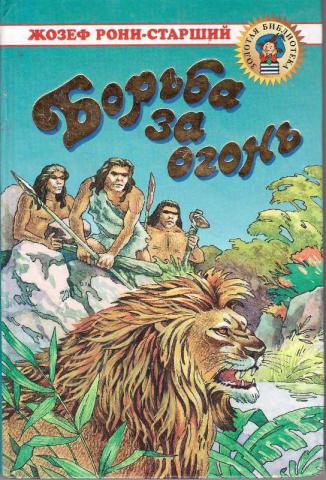 3 урока
Гуманисти-
ческое изображение древнего человека.
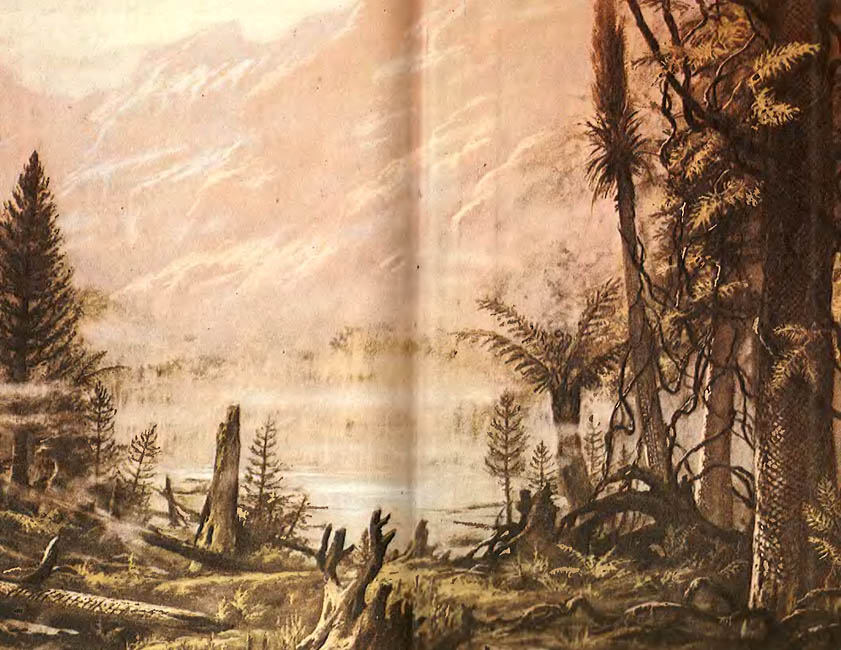 Краткие сведения о писателе.
Известный  французский писатель  Жозеф Рони-Старший (1856-1940) увлекался загадками человеческой психики, писал о межпланетных путешествиях. Им придуман термин «Астронавтика».Главное направление творчества – научная фантастика.  
Фантастические произведения: «Загадка драгоценного камня», «Спутники Вселенной».
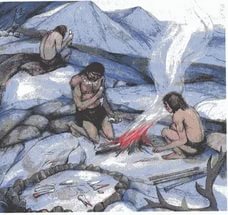 Цели урока:
Выявление гуманистической идеи отрывка из повести «Борьба за огонь». 
Формирование навыков работы с иллюстрациями, выразительного чтения. 
Воспитание гуманистического  мировоззрения учащихся.
Жозеф Рони – Старший «Борьба за огонь».
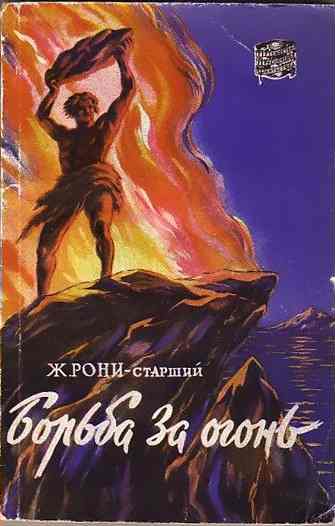 С точки зрения современной науки повесть не соответствует представлениям о той древней эпохе. Но писатель волен смещать некоторые понятия во имя основной идеи.
Ж.Рони–Старший стремился на одном отрезке времени показать эволюцию человека. Наделяя своих первобытных людей чувствами современного человека, он рисует  увлекательные картины далёкого прошлого.
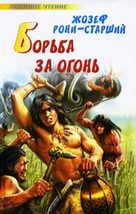 Ж. Рони – Старший «Борьба за огонь» (Краткое содержание повести).
В центре повести драматическая история: племя уламров осталось без огня. Добывать его они не умеют, а могут только хранить. Юноша Нао вызвался добыть огонь, за это ему  была обещана в награду дочь вождя. У героя есть соперник, который также отправляется на поиски этого источника жизни. Кто же победит? Об этом мы узнаем, прочитав повесть до конца.
Вопросы для обсуждения:
Прочитайте выразительно эпизод схватки с серым медведем. 
Чем был опасен именно этот хищник? 
Благодаря чему юношам удалось одержать победу над сильным зверем?  
О каких качествах Нао свидетельствует сцена схватки с медведем?
С помощью каких изобразительных средств рисуется образ серого медведя?
Автор подчёркивает, что главным качеством людей в те времена было чувство самосохранения. Господствовали первобытные инстинкты, которые люди не умели и не стремились обуздать. Сила – единственное, что давало преимущество над  другими. Однако Нао стремиться защитить слабых товарищей.
Вопросы:
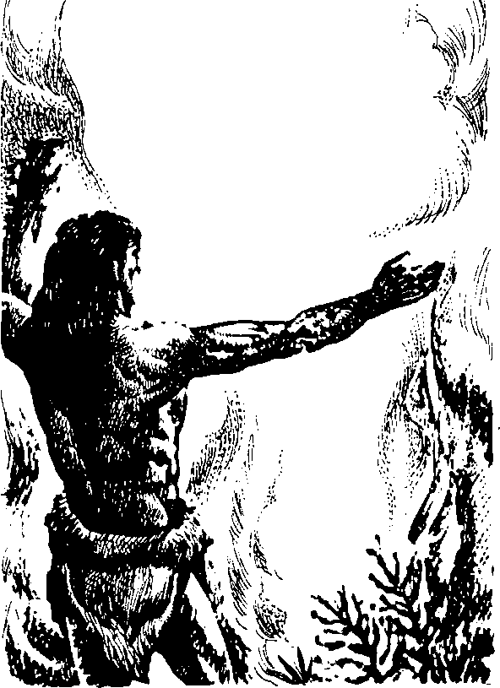 Какой фрагмент 1 главы (2 ч.) свидетельствует о том, что для Нао битва за огонь является смыслом его жизни?
Работа с иллюстрациями:
Рассмотрите иллюстрации Л.П. Дурасова в учебнике. 
Какие детали, подчёркнутые художником, свидетельствуют о предельном накале страстей в эпизодах сражения с медведем и Кзамом за огонь?
Полные динамики позы героев свидетельствуют о готовности сражаться до конца, решительности, бесстрашии. Идёт тяжёлая борьба за существование, в которой победит сильнейший. Предельный накал страстей ощущается в выражении лиц героев, передан в очертаниях фигур.
Вопросы:
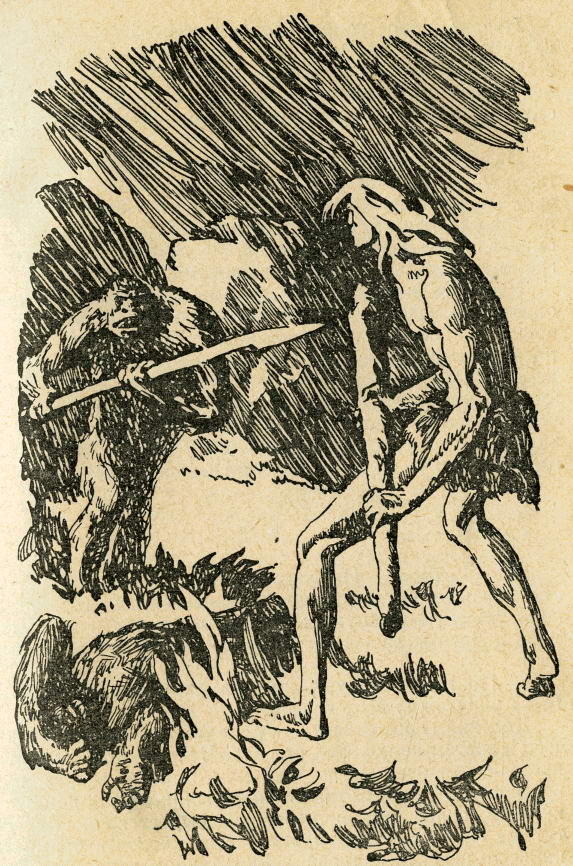 Как характеризует юношу – победителя его отношение к побеждённому и поверженному врагу?  (Прочтите этот фрагмент из текста). 
Какая фраза в этом отрывке является самой важной?  Почему?
« И вдруг какое-то странное, не понятное ему самому отвращение  овладело сыном Леопарда при мысли, что ещё одна жизнь сейчас угаснет».
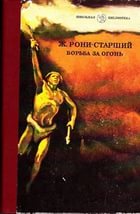 Фраза говорит о том, что, несмотря на суровые законы борьбы за существование, человеческое  в человеке побеждает. Нао смел, решителен, исполнен ненависти к врагу, но он не может расправиться со слабыми.
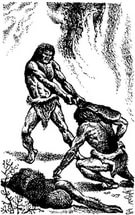 Подведение итогов урока:
Назовите особенности в изображении древнего человека в повести Ж. Рони – Старшего «Борьба за огонь»?
Домашнее задание.
Подготовить сообщение о Дж. Лондоне: «Увлечение чтением», «Джек Лондон на Аляске».
Подготовить выразительное чтение отрывков «Борьба за огонь».
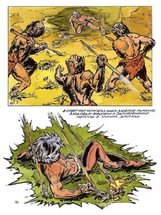 Спасибо за урок!